Evolution of the Detector Module Design for CORELLI at SNS
Outline of Talk
Introduction to Corelli and Corelli Detectors
Why the Need for a Different Detector Design
Design Challenges
Working Solutions
Final Comments
What is CORELLI?    aka  Elastic Diffuse Scattering Spectrometer                  (managed as part of the SING II project)
Corelli is a statistical chopper spectrometer designed and optimized to probe local disorder through diffuse scattering from single crystals

It combines the high efficiency of white beam Laue diffraction with energy discrimination by modulating the beam with a statistical ‘correlation’ chopper

Corelli will be the first instrument in the world dedicated to the study of diffuse scattering with energy discrimination
CORELLI is located on BL9 at SNS
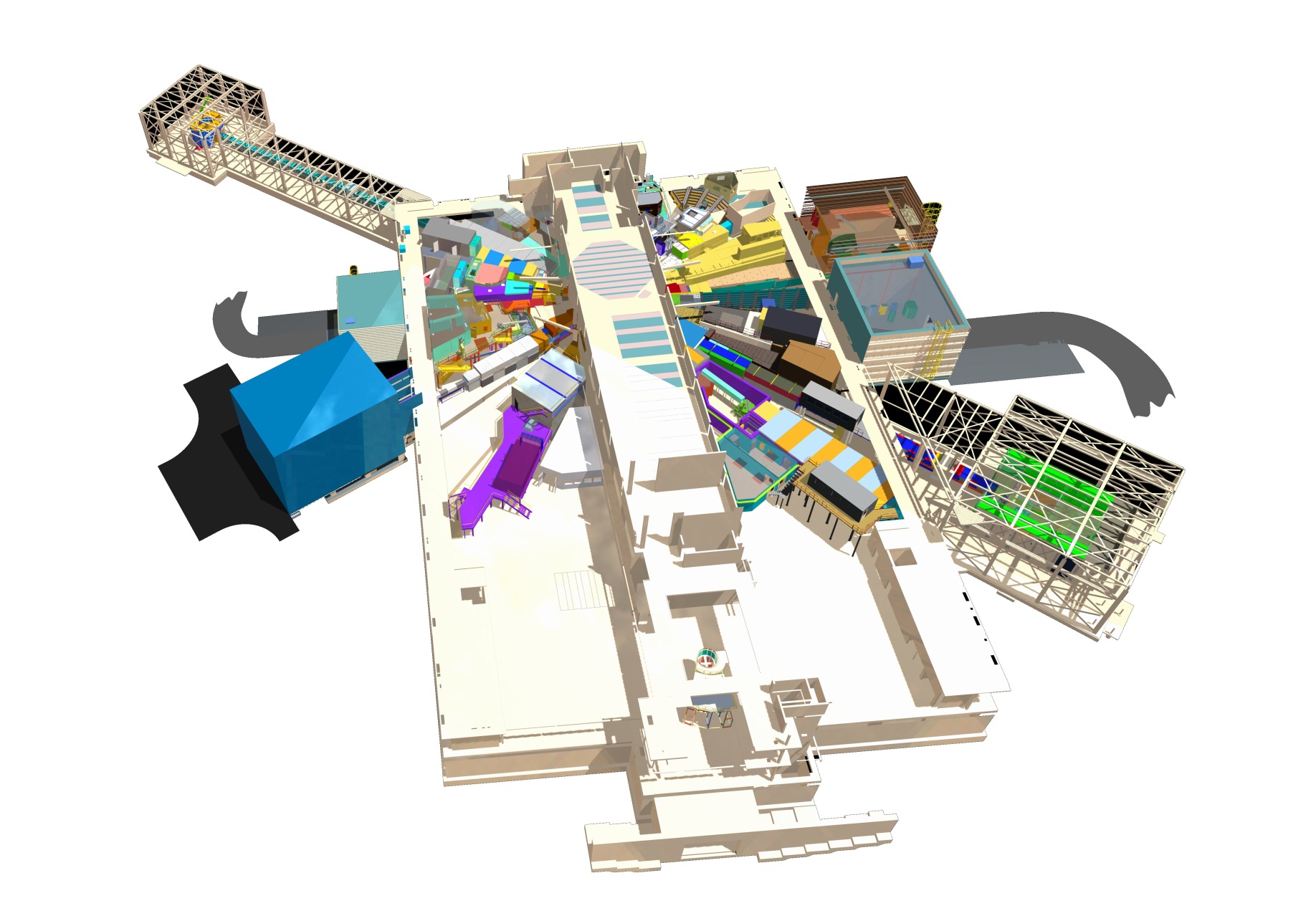 Proton Beam Direction
Bridge to CLO
Corelli BL9
Instrument Layout
Moderator C/L
Sample C/L
Detector C/L
20 m
2.5 m
Choppers
Sample Scattering Vessel
Detector Array
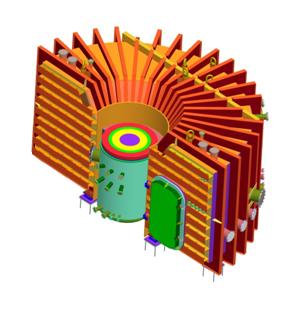 Detector Array Frame
Sample Scattering Vessel
3 rows of He-3 Filled Linear Position Sensitive Detectors (GE Reuter-Stokes)
1.27 cm diameter x 83.9 cm active length,  Spatial Resolution ≈ 1 cm x 1 cm
16 tubes per module, 30 modules per row for a total of 1440 tubes
Vertical Range      - 28.5o  to  + 28.5o
Horizontal Range  - 23o  to  + 152o

Initial phase to consist of 38 modules, mostly located along middle row
No Isolation Valve for Corelli …
No room to fit valve to isolate sample vacuum space from detector vacuum space
Thus, we need to vent and pump entire vacuum vessel with each sample change
... Resulting in a Few Design Challenges          Compared with the ‘ARCS’ detector
1.     To reduce pump down time, detector electronics need to be placed inside compartment which is separate from the vacuum space

             ARCS design open to  vacuum

2.     15 Watts per module

             twice that of ARCS 8-pack design

3.     Electronic circuit board designs (preamplifiers in particular) require temperatures to be stable to within 1-2 oC for reliable performance

             same as for ARCS but harder    
             to achieve for Corelli due to  
             periodic vent/vacuum cycles
ARCS 8-pack detector module   2.54 cm dia. x 100 cm long tubes
Design Challenge #1 Met
Detector Electronics Tray Assembly
Electronics Tray Fits in Compartment Behind Detector Tubes
Design Challenge #2 (15 Watts of Power) Two Options Considered:
Active Cooling 
   (forced air flow through  electronics compartment)

 


Passive Cooling via heat sinks and black surfaces
Cooling Lines
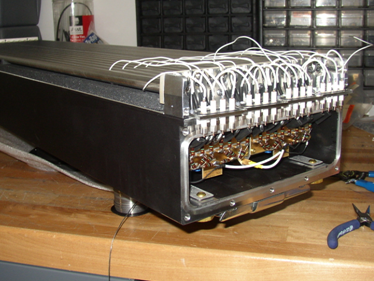 Painted Black Inside and Out
Thermal Imaging Identified ‘Hot Spots’ for Placement of Heat Sinks
Custom Vacuum Chamber Built to Simulate Vent/Vacuum Cycles in Lab
Atm to <1E-4 Torr in 30 min
Cooling lines connected to house air (and flow controllers)
Circuit boards have built in thermal sensors
Also used TC gauges to measure surface temperatures
Power and signal cables to quantify stability of detector electronics
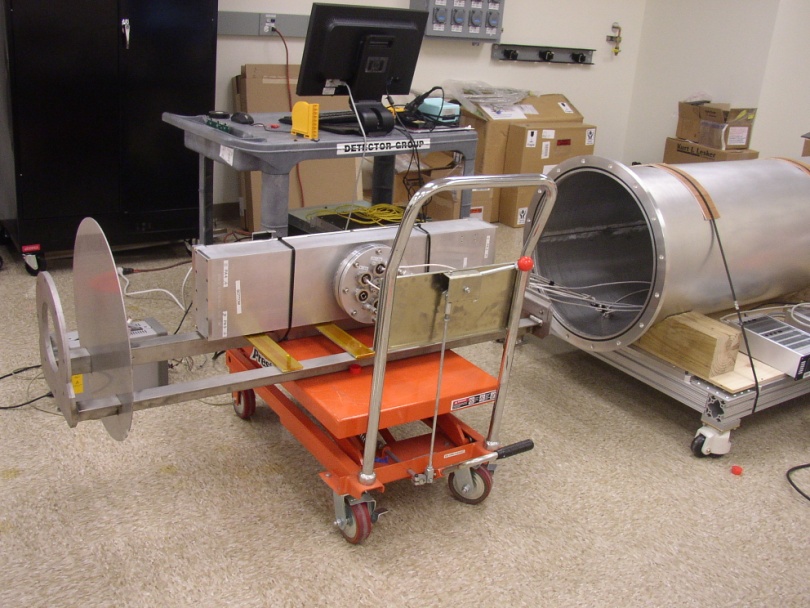 Design Challenge #2 Met
We targeted < 60 oC to be consistent with ARCS design

Able to adequately cool with reasonable air flow (0.5 CFM)
Also able to passively cool with black surfaces, modest repositioning  of boards, and application of heat sinks
Design Challenge #3 (temperature instability of preamps)
Temperature stability during 2 hour vent cycle was not achieved
Instrument team needs to be able to take data once acceptable vacuum is reached (est. 2-3 hours)
Time constant to return to equilibrium  temperatures > 24 hours
Vent Begins
Repump Begins
Effect of Temperature Drift on  Calculated Neutron Position
Temperature drift of preamps is known to have detrimental effect on calculated event position
Effect much more pronounced near tube ends than center
Design Challenge #3 Met with Electronic Solution
Preamplifier modification provides solution to peak shift problem
            capacitive decoupling of 
            1st stage op amp leads to     
            exceptional peak stability 
            with temperature change
Performance Stable Over Temperature Range Expected During Sample Change-Out
Change in FWHM  (mm)
Vent Begins
units
   RED  (mm)
   GREEN  (mm)
   BLUE  (oC)
Repump Begins
Redesign of Preamplifier Boards
Incorporated decoupling capacitor modification
Improved protection circuitry to buffer against HV breakdown (Corona)
Plug-in connectors to facilitate tray removal for maintenance
Upon further testing, vacuum group recommended removing all cabling from vacuum space
Rear view of detector module showing NW25 bellows
Preparing for Installation
The first phase of 38 Corelli detector modules are currently undergoing assembly and testing, on track for an early CD-4 finish date in Feb 2014
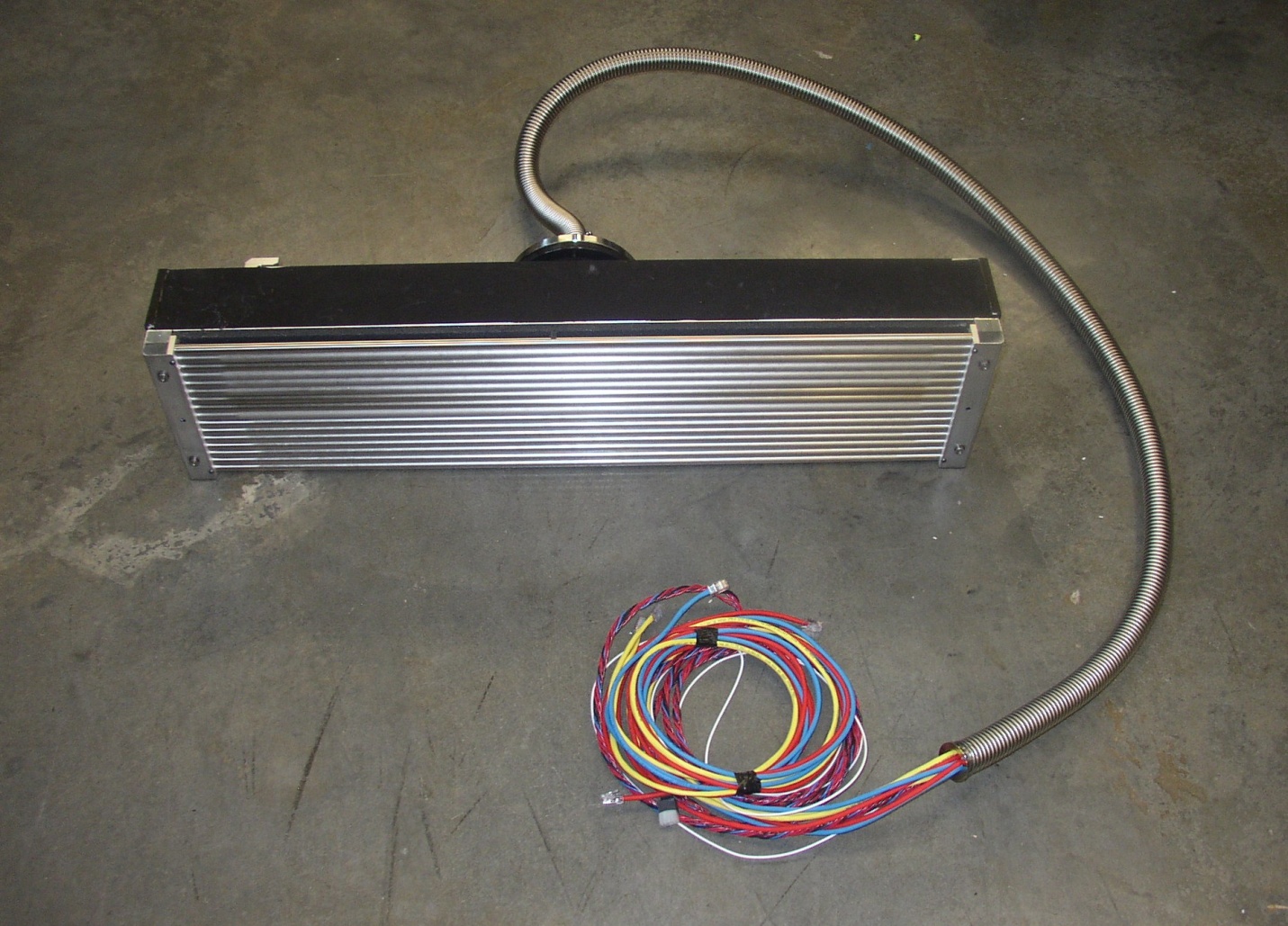 Detector Development Team – Key Players
Feng Ye
Instrument Scientist
George Rennich
Lead Engineer
Bill Turner
Designer
Mark Wendel
Thermal Analysis
Kevin Berry, Justin Beal
Detector  Development
Vlad Sedov
Electronics Development